PASTORAL SOCIALDIOCESIS DE TULA
LECTURA ORANTE DE LA PALABRA DE DIOS
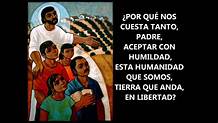 DISPONEMOS EL CORAZON Y LA MENTE PONIENDONOS EN LA PRESENCIA DE DIOS.EN EL NOMBRE DE PADRE . . . . .
LE PEDIMOS A LA POESIA Y A LA MÚSICA, QUE NOS AYUDEN A DESPERTAR NUESTRA SENSIBILIDAD PARA ASIMILAR NUESTRA MISIÓN EN LA IGLESIA.
PONGAMOS ATENCIÓN A ESTE CANTO
NOS DETENEMOS UN MOMENTO HACEMOS QUE RESUENE EN NUESTRO INTERIOR ALGUNA PALABRA, ALGUNA FRASE, ALGUNA IMAGEN.
EL CANTO NOS INVITA A RECONOCER AL DIOS DE LA VIDA QUE CAMINA ENTRE NOSOTROS,
PERO SIEMPRE LA DIFICULTAD DE RECONCER A CRISTO EN EL HERMANO
Y MUCHAS OCACIONES USAMOS LA RELIGIÓN PARA MANTENER UN ESTADO QUE SIGA IGUAL.
AHORA DISPONGAMOS NUESTRO ESPIRITU PARA ESCUCHAR LA SABIDURIA DE JESÚS; ESCUCHEMOS A LA COMUNIDAD DE SAN JUAN.  6,1-15
Después de esto, se fue Jesús a la otra ribera del mar de Galilea, el de Tiberíades,  y mucha gente le seguía porque veían las señales que realizaba en los enfermos.   Subió Jesús al monte y se sentó allí en compañía de sus discípulos.    Estaba próxima la Pascua, la fiesta de los judíos.
Al levantar Jesús los ojos y ver que venía hacia él mucha gente, dice a Felipe: «¿Dónde compraremos pan para que coma toda esta gente?»   Se lo decía para probarle, porque él sabía lo que iba a hacer.
 Felipe le contestó: «Doscientos denarios de pan no bastan para que cada uno tome un poco.»
 Le dice uno de sus discípulos, Andrés, el hermano de Simón Pedro:  «Aquí hay un muchacho que tiene cinco panes de cebada y dos peces; pero ¿qué es eso para tantos?»
Dijo Jesús: «Hagan que se recueste la gente.» Había en el lugar mucha hierba. Se recostaron, pues, los hombres en número de unos cinco mil.
Tomó entonces Jesús los panes y, después de dar gracias, los repartió entre los que estaban recostados y lo mismo los peces, todo lo que quisieron.
Cuando se saciaron, le dice a sus discípulos: «Recojan los trozos sobrantes para que nada se pierda.»
Los recogieron, pues, y llenaron doce canastos con los trozos de los cinco panes de cebada que sobraron a los que habían comido.
Al ver la gente la señal que había realizado, decía: «Este es verdaderamente el profeta que iba a venir al mundo.»
Dándose cuenta Jesús de que intentaban venir a tomarle por la fuerza para hacerle rey, huyó de nuevo al monte él solo.
PALABRA DEL SEÑOR
MEDITAMOS EL TEXTO Y NOS FIJAMOS EN LA MANERA DE RESPONDER DE LA COMUNIDAD CRISTIANA.
ANTE UN MISMO PROBLEMA: LA NECESIDAD DE PAN PARA SATISFACER EL HAMBRE DE LA GENTE, LAS RESPUESTAS PUEDEN SER DIVERSAS.
FELIPE QUIERE SOLUCIONAR EL PROBLEMA CON DINERO; PERO AÚN TENIENDO ALGO SIGNIFICATIVO NO ALCANZA Y VIENE EL DESANIMO.
ANDRES PRESENTA LA OFRENDA DE UN MUCHACHO, “PERO QUE ES ESO PARA TANTA GENTE”, MANIFIESTA EL SIGNO DE LA FRUSTRACIÓN.
TODO PARECE INDICAR QUE DESDE NUESTRAS INICIATIVAS NO HAY SOLUCIONES.  LOS POBRES SEGUIRAN PADECIENDO, Y SI BIEN LES VA RECIBIRAN UNA MIGAJA QUE BROTA DE NUESTRA CARIDAD PARA CALMAR LA CONCIENCIA.
QUE PROPONE JESUS.
JESUS PROPONE HACER UN SIGNO:
TOMA LO QUE HAY Y DA GRACIAS
LUEGO LO REPARTE.
ES DESDE LO PEQUEÑO QUE SE PUEDE EMPEZAR A REALIZAR SIGNOS DE  COMPARTIR,
LA ACCIÓN DE GRACIAS POR EXELENCIA ES LA EUCARISTIA, DONDE CRISTO ES EL PAN QUE ALCANZA PARA TODOS.
CELEBRAR LA EUCARISTIA Y NO ESTAR  DISPUESTOS A ORGANIZARNOS PARA REMEDIAR EL HAMBRE DEL PUEBLO, ES UN CONTRASENTIDO.

VENGA A NOSOTROS TU REINO Y DANOS EL PAN DE CADA DIA QUE REMEDIE NUESTRAS MISERIAS.
NO ES POSIBLE MORIRSE DE HAMBRE EN LA PATRIA BENDITA DEL PAN